LA COSTA DEI PENSIONATI
Panoramica degli effetti della Migrazione dei nordeuropei verso la costa blanca:
PIU’ DI 5 MILIONI DI IMMIGRATI SI SONO TRASFERITI IN SPAGNA negli ultimi due decenni, circa il 20% PROVIENE DA PAESI CON IL PIL PRO CAPITE PIU’ ALTO DELLA SPAGNA, QUASI LA META’ SONO PENSIONATI.
Profilo e caratteristiche dell’immigrato
Immigrati provenienti da regioni con PIL pro capite inferiore a quello spagnolo: Europa dell’Est, Sud America e Nord Africa (80%) e con PIL pro capite superiore a quello spagnolo: Regno Unito, Germania, Benelux e Scandinavia (20%).
Britannici (207.274; 47%), tedeschi (95.426; 21,8%); Benelux (37.884; 8,6%), scandinavi (36.726; 8,4%), italiani e francesi (60.742; 14%).
Coppie senza figli: per gli europei 102 uomini ogni 100 donne
Perché la Spagna mediterranea?
-stile di vita mediterraneo
-costo degli alloggi e della vita
-clima e vicinanza al mare
-ruolo delle autorità spagnole
Zone più popolari:
COSTA BLANCA (35,5%): scandinavi, anglofoni, germanofoni, Benelux;
COSTA DEL SOL (17,1%): scandinavi, anglofoni, Benelux;
ISOLE CANARIE (13,5%): germanofoni;
COSTA CATALANA (7,1%): francesi e italiani;
BALEARI (6,6%): germanofoni
COSTA BLANCA: tessuto urbano
LA MARINA ALTA
EL BAIX SEGURA
SAN FULGENCIO
75,62% di abitanti di nazionalità straniera;
55,2% degli abitanti è di madrelingua inglese;
limitata tipologia di case: unifamiliari, bifamiliari e a schiera con pochi spazi aperti;
poche attività urbane;
alto tasso di invecchiamento
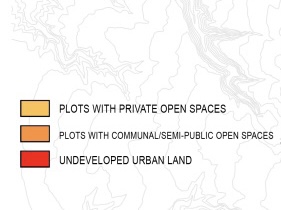 Conseguenze economiche
Vantaggi
Svantaggi
Sovraffollamento della Costa Blanca con espansione urbana e suburbanizzazione;
Le autorità non riescono a sostenere economicamente il costo dell’invecchiamento dei pensionati.
I pensionati stranieri hanno aumentato la domanda si servizi locali;
I benefici economici si riflettono sulla crescita della popolazione;
I pensionati vivono di pensioni e non risentono del crollo dell’economia spagnola.
Conseguenze sociali
Svantaggi

L’urbanizzazione ha creato enormi aree suburbane tagliate fuori dai centri urbani;
Le periferie hanno pochi servizi di trasporto e limitano quindi la mobilità dei residenti;
L’isolamento e la distanza dai servizi di base, aumentano il senso di insicurezza dei residenti.
Impatto ambientale
Svantaggi

Danni irreparabili al paesaggio e all’ambiente nelle regioni costiere;
Le aree costiere della Costa Blanca, sono stata circondate da aree urbane, senza zone di transizione, andando a rovinare questi parchi naturali.


Grande svantaggio nel mercato dinamico del turismo, che punta sulla qualità del prodotto
Possibili soluzioni
Gli sviluppi periferici dovrebbero essere collegati ai centri urbani da trasporti pubblici, passerelle pedonali e piste ciclabili; così da migliorare la coesione territoriale e sociale tra i pensionati.
Le aree naturali dovrebbero essere salvaguardate, al fine di evitare di deturpare il territorio da quella bellezza naturale.
Bisognerebbe creare un tessuto urbano diverso dalle villette unifamiliari, così da favorire l’interazione tra i residenti.
Sitografia 

International Retirement Migration: Retired Europeans Living on the Costa Del Sol;Vicente Rodriguez, Gloria Fernandez, Ferminia;https://muse.jhu.edu/article/169995 

Comparing Two Residential Suburban Areas in the Costa Blanca, Spain;Leticia Serrano-Estrada, Almudena Nolasco-Cirugeda and Pablo Martí;
https://doi.org/10.4000/articulo.2935